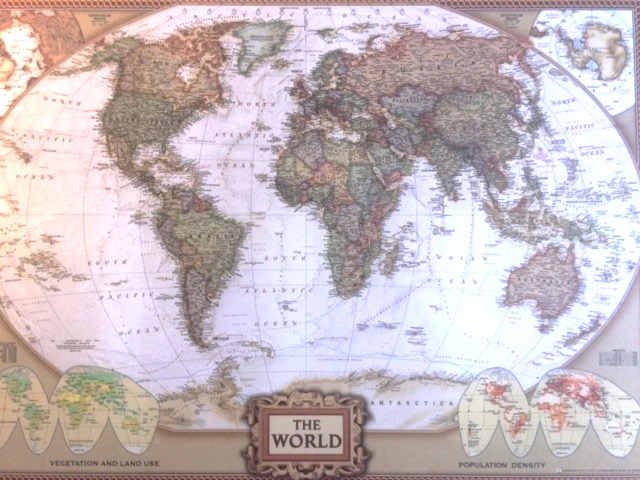 LIDI
LABORATORI INTERNAZIONALI DI DIRITTO ITALIANO
LABORATOIRES INTERNATIONAUX DE DROIT ITALIEN
INTERNATIONAL LABS ON ITALIAN LAW
Cosa sono i LIDI?
I LIDI (Laboratori Internazionali di Diritto Italiano) costituiscono delle iniziative di approfondimento ed informazione, principalmente di diritto italiano, su tematiche transnazionali inerenti alla mobilità delle persone ed alla circolazione di beni e servizi tra l’Italia e l’estero.
Laboratori Internazionali di Diritto Italiano

a cura di Andrea Pappalardo
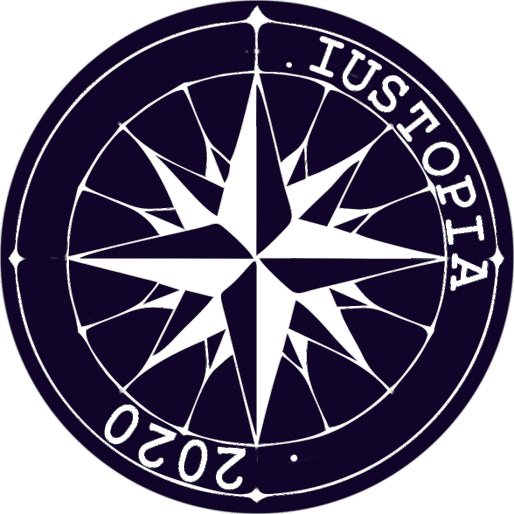 Come si articolano i LIDI?
I LIDI si articolano in:

seminari per un pubblico ristretto
conferenze per un vasto pubblico
sessioni online
attività di redazione di materiale giuridico 
attività di regitrazione di « talks » on line con esperti
Laboratori Internazionali di Diritto Italiano

a cura di Andrea Pappalardo
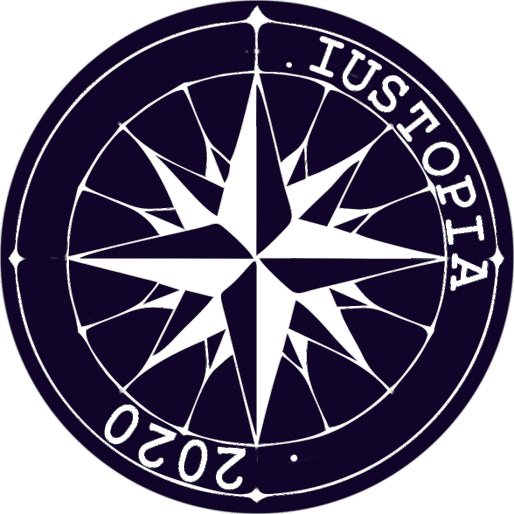 Chi organizza i LIDI?
I LIDI sono organizzati dall’avvocato Andrea Pappalardo, fondatore dello studio legale IUSTOPIA, in collaborazione con professionisti in Italia ed all’estero.
Laboratori Internazionali di Diritto Italiano

a cura di Andrea Pappalardo
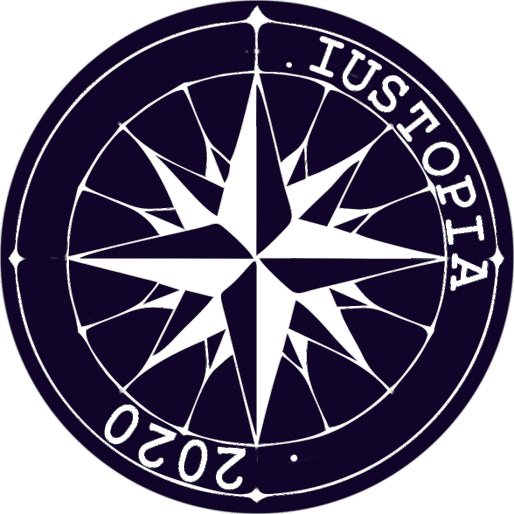 Quali argomenti trattano i LIDI? / 1
I LIDI trattano di tematiche di interesse di persone fisiche residenti all’estero (segue):
Successioni internazionali
Cittadinanza
Volontaria giurisdizione
Previdenza 
Rimpatri
Laboratori Internazionali di Diritto Italiano

a cura di Andrea Pappalardo
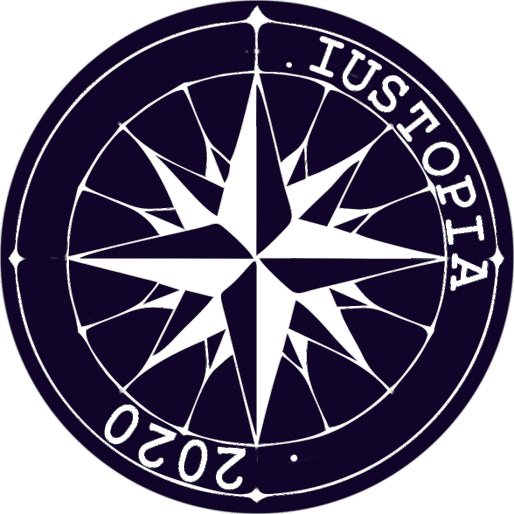 Quali argomenti trattano i LIDI? /2
I LIDI trattano, inoltre, di tematiche a beneficio di persone giuridiche con interessi in Italia (segue):
Investimenti immobiliari
Operazioni societarie
Commercio internazionale
Trasporto marittimo di merci e persone
Laboratori Internazionali di Diritto Italiano

a cura di Andrea Pappalardo
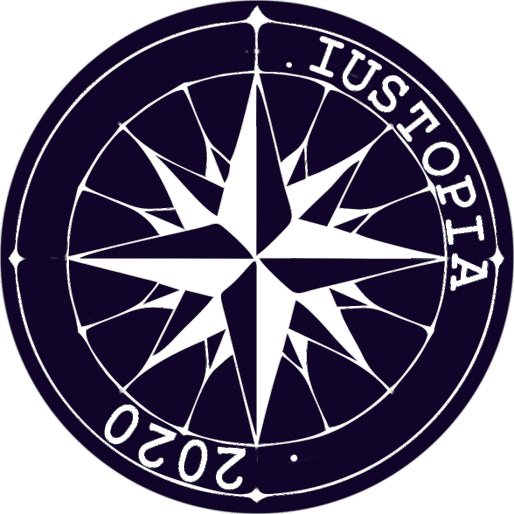 Quali argomenti trattano i LIDI? / 3
I LIDI trattano, infine, di tematiche di interesse pubblico:

Diritto del mare
Migrazioni
Biodiritto
Laboratori Internazionali di Diritto Italiano

a cura di Andrea Pappalardo
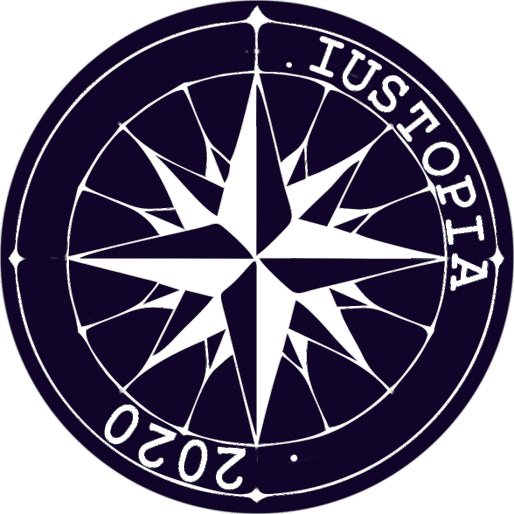 Come partecipare ai LIDI?
Si può partecipare ai LIDI, iscrivendosi:

ai periodici incontri di approfondimento, a Ginevra
alle sessioni di approfondimento online
al canale youtube
Laboratori Internazionali di Diritto Italiano

a cura di Andrea Pappalardo
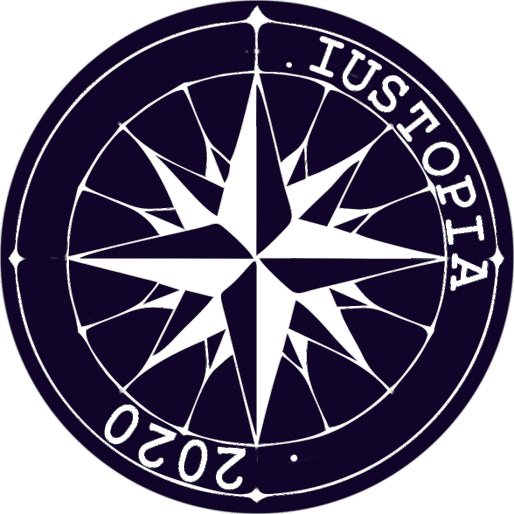 Come contribuire ai LIDI?
Si può contribuire ai LIDI:

proponendo un tema di interesse
condividendo materiale utile
co-organizzando un incontro di approfondimento a Ginevra, in altra città d’Europa o in Italia
Laboratori Internazionali di Diritto Italiano

a cura di Andrea Pappalardo
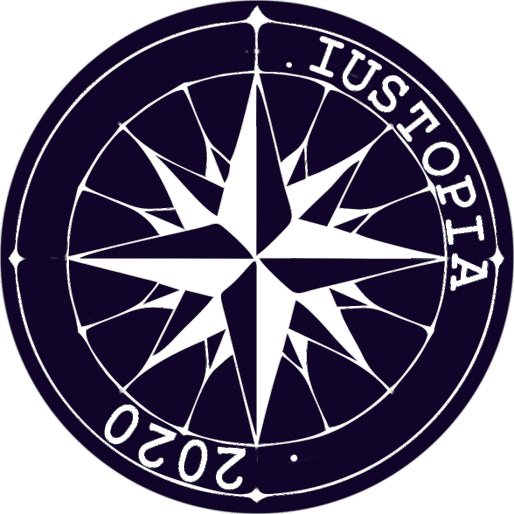 Come sapere di più dei prossimi LIDI?
Per « approdare » ai prossimi LIDI, si riportano di seguito i contatti e riferimenti utili.


Email: andrea.pappalardo@iustopia.com
Sito: www.iustopia.com (Ginevra, Livorno, Napoli)
LinkedIn – Youtube
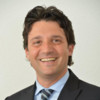 Laboratori Internazionali di Diritto Italiano

a cura di Andrea Pappalardo
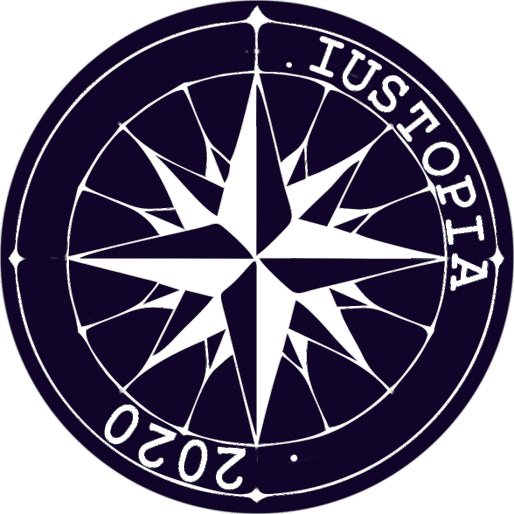